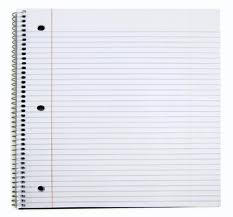 AP United States History
Mrs. Nykiel










1.) Find the seat with your name on it!! 
2.) Attendance by name!
3.) We are going over Chapter 1 Content today!
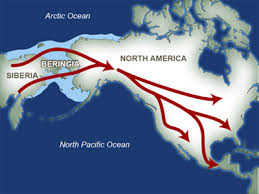 Monday
Unit #1
Day #3
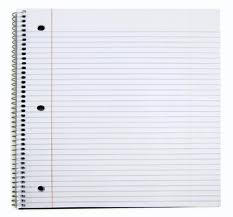 Write down the question and answer in your notebook.
Bellwork
Based on the Alqonquin village portrayed in the drawing below, which of the following statements is correct?

The Algonquins were a warrior people, based on the defenses in their village.
The Algonquins were nomadic and moved constantly throughout the year.
The Algonquins had an organized community structure.
The Algonquins had a highly developed trade system.
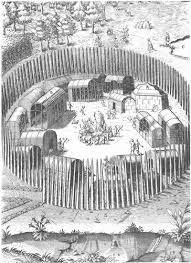 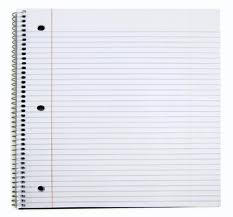 Thought - Jot 

Divide into five groups
Around the room are the following topics:

Geography 
Climate
Culture
Art 
Religion

Explain how this affected Native Americans and how Native Americans adapted when settlers came over. You have five minutes and then your group will share out.
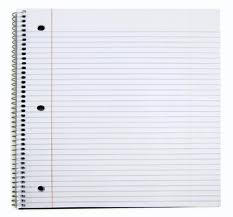 Thought - Jot 

Geography
375 distinct languages
nomadic vs permanent 
wars based on trading and revenge
 
Climate
Crops grown: maize, squash, beans, hunting and fishing

Culture
families owned the right to use the land, not the land itself 
Social groups and kin held significance, not possessions
Matrilineal  - bloodline of the mother 

Art
Animalism - held a unique spirit and respect

Religion
tribes held their own religious beliefs
cosmologies - origin specific passed on from generation to generation
Afterlife and the immortality of the soul
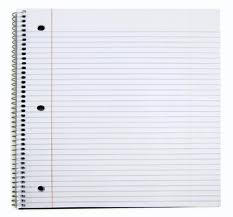 Chapter 1 Guided Reading
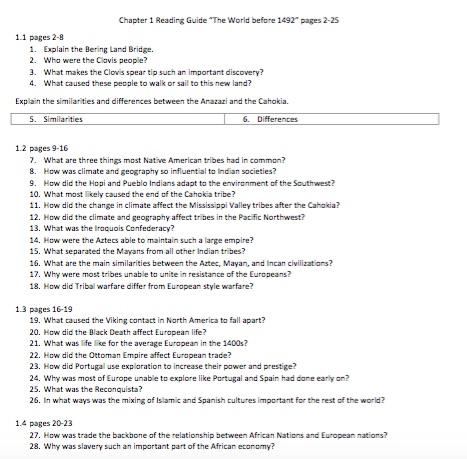 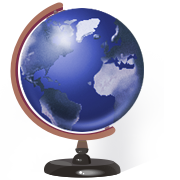 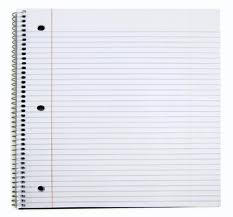 Homework
Guided Reading 1-4 Chapters 


Check out Website for resources!

www.Mrsnykiel.weebly.com
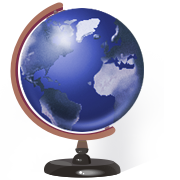